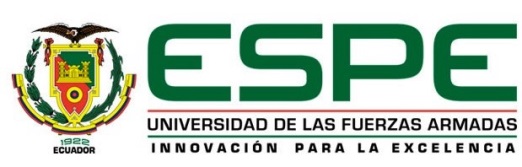 DISEÑO E IMPLEMENTACIÓN MICROCURRICULAR DE LA 
ASIGNATURA DE PENTATLON AERONÁUTICO EN EL PLAN GENERAL  
DE ENSEÑANZA, EJE CULTURA FÍSICA DE LA ESCUELA SUPERIOR 
MILITAR DE AVIACIÓN “COSME RENNELLA BARBATO”.
TEMA: DISEÑO E IMPLEMENTACIÓN MICROCURRICULAR DE LA ASIGNATURA DE PENTATLON AERONÁUTICO EN EL PLAN GENERAL DE ENSEÑANZA, EJE CULTURA FÍSICA DE LA ESCUELA SUPERIOR MILITAR DE AVIACIÓN “COSME RENNELLA BARBATO”.
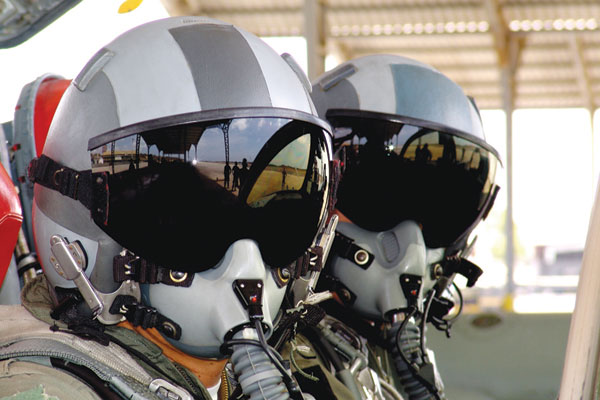 DIRECTOR: DR. ÁNGEL QUIZHPE
CODIRECTOR: MSC. OWER SAVEDRA
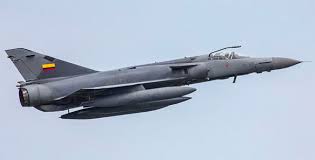 CAPITULO I
EL PROBLEMA DE INVESTIGACIÓN
PROBLEMA DE LA INVESTIGACIÓN
FORMULACIÓN DEL PROBLEMA
OBJETIVOS DE LA INVESTIGACIÓN
Demostrar la necesidad de implementar la asignatura de Pentatlón Aeronáutico en el Plan General de Enseñanza, eje  Cultura Física de la ESMA “Cosme Rennella B.” por medio del análisis documental y trabajo de campo, para ser aplicado en los cadetes de esta Escuela.
Analizar las características del Plan General de Enseñanza, eje Cultura Física de la ESMA “Cosme Rennella B.”
Elaborar el diseño Micro-Curricular de la asignatura de Pentatlón Aeronáutico para  la  ESMA  “Cosme Rennella B”.
Elaborar una guía teórica-metodológica para la aplicación de la asignatura de Pentatlón Aeronáutico en la ESMA “Cosme Rennella B”.
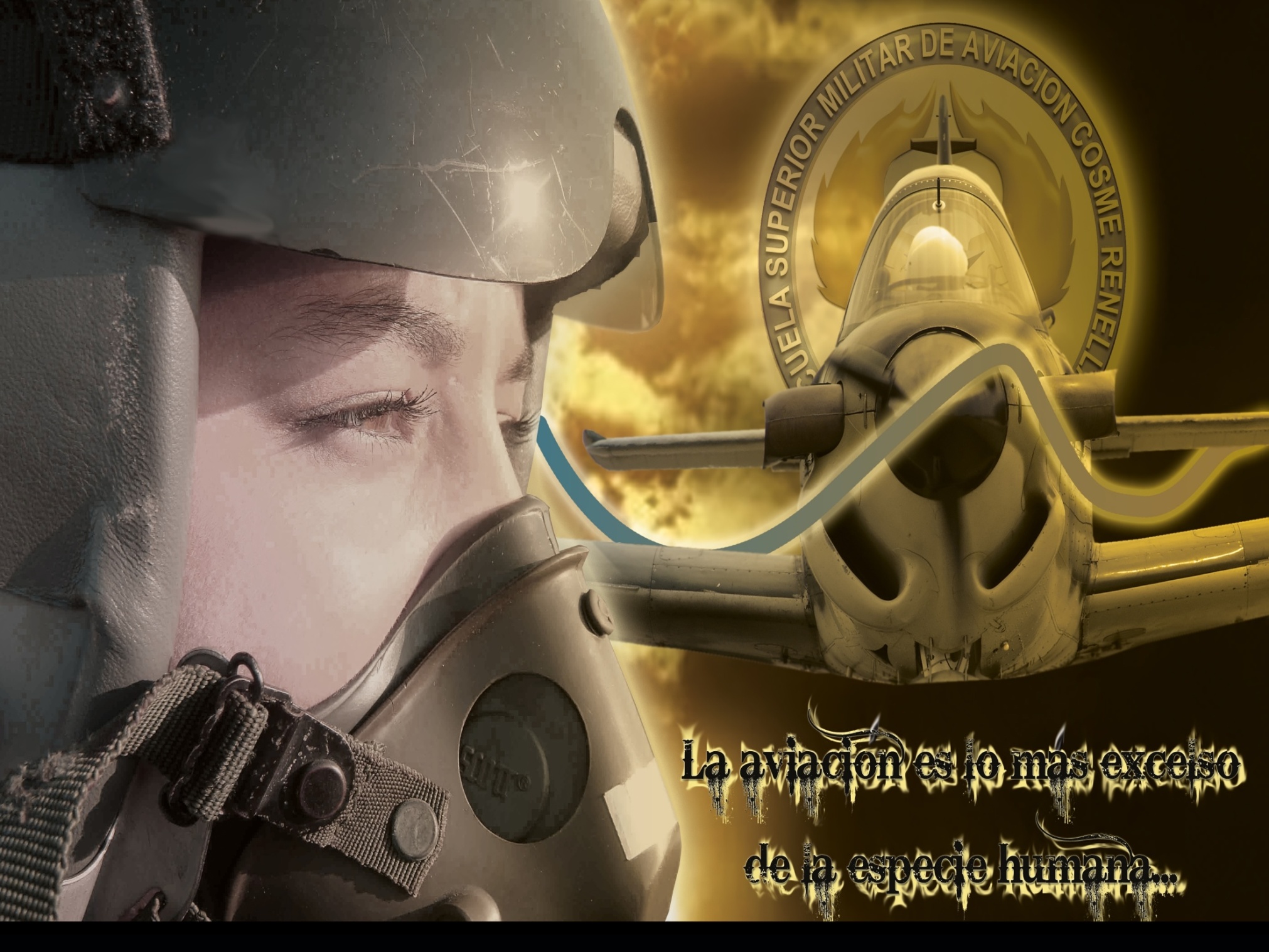 CAPITULO II
MARCO TEÓRICO DE LA INVESTIGACIÓN
ESMA “COSME RENNELLA B.”
PLAN GENERAL DE ENSEÑANZA, 
EJE CULTURA FISICA
-PISTAS MILITARES
GIMNASIAS MILITARES
TROTES
 NATACIÓN UTILITARIA
ENTRENAMIENTO FISCO 
MILITAR
TIRO
 PENTATLON MILITAR
 FUTBOL
BASQUET
ESGRIMA
ATLETISMO
TRIATLON
ORIENTACIÓN
DEPORTES
PENTATLON AERONÁUTICO
DEFINICIÓN
El Pentatlón Aeronáutico es un deporte militar que entrena las cualidades físicas y las habilidades de vuelo exigibles a cualquier piloto militar.video P.A
PRUEBA DE VUELO
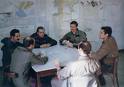 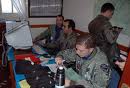 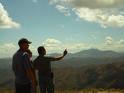 PLANIFICIACIÓN Y EJECUCIÓN
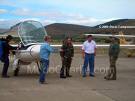 PRUEBAS DEPORTIVAS
HABILIDADES DE VUELO
HABILIDADES DE LA LÓGICA (OPERACIÓN AÉREA)
HABILIDAD DE PERCEPCIÓN (NAVEGACIÓN AÉREA)
HABILIDADES DE COMUNICACIÓN (VOCABULARIO Y FLUIDEZ VERBAL)
HABILIDADES Y DESTREZAS DEPORTIVAS
ORIENTACIÓN
PISTA OBSTÁCULOS
BÁSKET
NATACIÓN
TIRO DEPORTIVO
ESGRIMA
SUPERVIVENCIA
EVASIÓN Y ESCAPE
COORDINACIÓN
SEGURO DE VIDA
PUNTERÍA
DEFENSA
DISEÑO CURRICULAR
FORMULACIÓN DE HIPÓTESIS
¿El diseño Micro-Curricular de la asignatura de Pentatlón Aeronáutico en el Plan General de Enseñanza, eje Cultura Física de la Escuela Militar de Aviación “Cosme Rennella B.”, incide en la práctica del Pentatlón Aeronáutico en los cadetes de la ESMA?
OPERACIONALIZACIÓN DE LAS VARIABLES:VARIABLE INDEPENDIENTE
- PLANIFICACIÓN M.C.
- EJECUCIÓN M.C.
- EVALUACIÓN
DIMENSIONES
OBJETIVOS, CONTENIDOS, METODOLOGÍA, EVALUACIÓN
- APROBACIÓN  ESMA
DISEÑO MICROCURRICULAR
INDICADORES
ENCUESTA
INSTRUMENTO
VARIABLE DEPENDIENTE
- CUALIDADES FÍSICAS 
 CUALIDADES DEPORTIVAS 
- GUÍA TEÓRICA-PRÁCTICA PARA CADA DISCIPLINA
DIMENSIONES
- P. FÍSICAS  ESMA
P. TÉCNICAS 
- TIRO, NATACIÓN, ETC
PENTATLON 
AERONÁUTICO
INDICADORES
TABLA DE PRUEBAS FÍSICAS ESMA
- MÓDULO DE P. A.
INSTRUMENTO
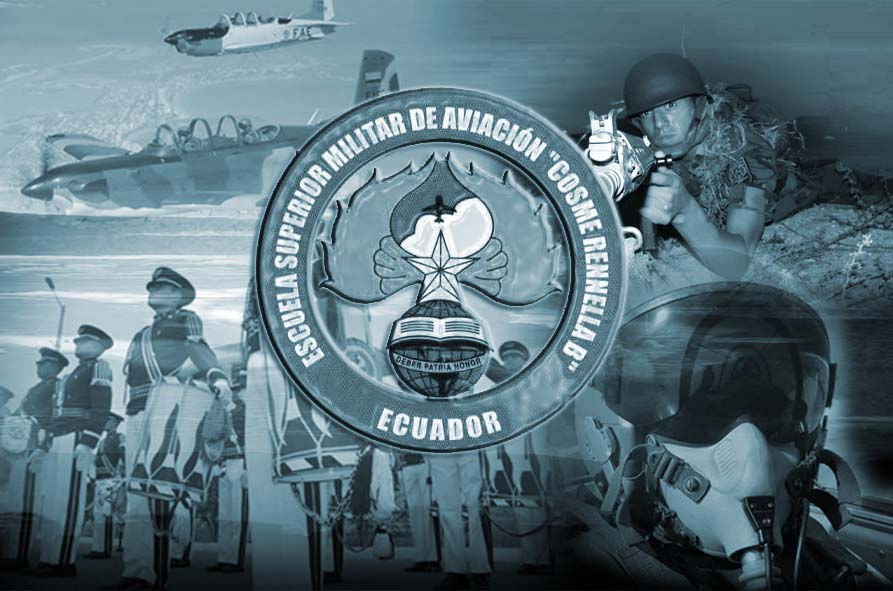 CAPITULO III
METODOLOGÍA DE LA INVESTIGACIÓN
TIPO DE INVESTIGACIÓN
POBLACIÓN Y MUESTRA
CADETES DE PRIMERO, SEGUNDO, TERCERO Y CUARTO AÑO
INSTRUCTORES MILITARES
ENTRENADORES
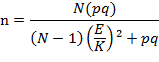 MUESTRA PROBABILÍSTICA ESTRATIFICADA
INSTRUMENTOS DE RECOLECCIÓN DE DATOS
ENCUESTA: Mediante este instrumento se calificó a los deportes que se practican en la ESMA, el conocimiento y la aceptación del P.A., la incidencia del Módulo de P.A. en la práctica deportiva, y el interés hacia la práctica de este deporte en la Escuela
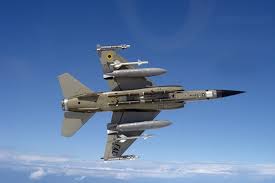 ANALISIS E INTERPRETACIÓN DE RESULTADOS
RESULTADOS DE LA PRÁCTICA DE P.A. EN LOS CADETES
EL 98,75% MENCIONÓ QUE SERÍA POSITIVO LA PRÁCTICA DE PENTATLON AERONÁUTICO EN LA ESMA, MIENTRAS QUE EL 1,25% DIJO QUE NO
LA ACTIVIDAD FÍSICA EN LA ESMA Y EL DESARROLLO DE CUALIDADES FÍSICAS Y HABILIDADES DE VUELO
EL 25% AFIRMA QUE LA ACTIVIDAD FÍSICA EN LA ESMA DESARROLLA TOTALMENTE LAS CUALIDADES FÍSICAS Y HABILIDADES DE VUELO; EL 52,5%, AFIRMA QUE MEDIANAMENTE; EL 18,75% AFIRMA QUE POCO Y EL 3,75% MENCIONAN QUE LA ACTIVIDAD FÍSICA EN LA ESMA DESARROLLA  NADA.
LOS  DEPORTES EN LA ESMA Y SU APORTE EN EL DESARROLLO DE CUALIDADES FÍSICAS Y HABILIDADES DE VUELO
EN LA ESCALA SOBRE 10 PUNTOS EL RESULTADO FUE:
7,76 PARA PENTATLÓN MILITAR; 7,6 PARA TRIATLÓN; 7,42 PARA ORIENTACIÓN; 6,46 PARA ATLETISMO; 6,32 PARA TIRO; 4,98 PARA BALONCESTO; 4,77 PARA ESGRIMA; Y 4,12 PARA  FÚTBOL.
IMPLEMENTACIÓN DEL PENTATLÓN AERONÁUTICO EN EL PLAN GENERAL DE ENSEÑANZA, EJE CULTURA FÍSICA DE LA ESMA
EL 91,25%, AFIRMAN QUE SI SE DEBE INCLUIR; MIENTRAS QUE EL 8,75% DICEN QUE NO.
LA FALTA DE UN DISEÑO CURRICULAR DE PENTATLÓN AERONÁUTICO, INCIDE EN LA PRÁCTICA DE ESTE DEPORTE EN LA ESMA
EL 80% AFIRMA QUE SI, EL 20% MENCIONA QUE NO
CUALIDADES FÍSICAS Y TÉCNICAS NECESARIAS PARA ENTRENAR PENTATLÓN AERONÁUTICO
EL 8,75%, AFIRMAN QUE LAS CUALIDADES CONDICIONANTES; EL 81,25% AFIRMAN QUE LAS CUALIDADES CONDICIONANTES Y COORDINATIVAS; EL 8,75% AFIRMAN QUE LAS CUALIDADES COORDINATIVAS  Y EL 1,25% AFIRMAN QUE LAS HABILIDADES ACUÁTICAS.
CONCLUSIONES
La falta de conocimientos teóricos y técnicos de Pentatlón Aeronáutico y de un documento guía, hace que este deporte no se practique en la ESMA.
La actividad física por disciplinas deportivas en la ESMA, no incluye un deporte aeronáutico que complemente el desarrollo físico con las habilidades de vuelo.
Los deportes que se practican en la ESMA, deben ser revisados para priorizar a los deportes que aporten a la formación integral del cadete.
La práctica de Pentatlón Aeronáutico debe ser elaborado por medio de un documento guía que contenga todos los lineamientos técnicos y metodológicos con competencias deportivas, para la práctica de este deporte y pueda ser incluido en el Plan General de Enseñanza de la ESMA, eje Cultura Física. 
El Pentatlón Aeronáutico no está difundido, ni sociabilizado con los entrenadores, cadetes e instructores de la ESMA.
RECOMENDACIONES
Realizar una guía teórica, con contenidos técnicos, metodológicos para facilitar la práctica de Pentatlón Aeronáutico en la ESMA.
Incluir al Pentatlón Aeronáutico como deporte en la ESMA, para complementar el entrenamiento físico y las habilidades de vuelo en los cadetes.
Dar mayor interés a los deportes como pentatlón militar, triatlón, orientación, atletismo, tiro, esgrima y pentatlón aeronáutico como deportes fundamentales en la ESMA.
Oficializar la  propuesta presentada en esta tesis para ser incluida en el Plan General de Enseñanza de la ESMA y ser revisada por la Sección de Cultura Física para su aplicación.
Seguir los pasos administrativos correspondientes con el Comando de Educación y Doctrina FAE, para su aprobación y difusión con los entrenadores e instructores militares de la ESMA, para su conocimiento y aplicación.
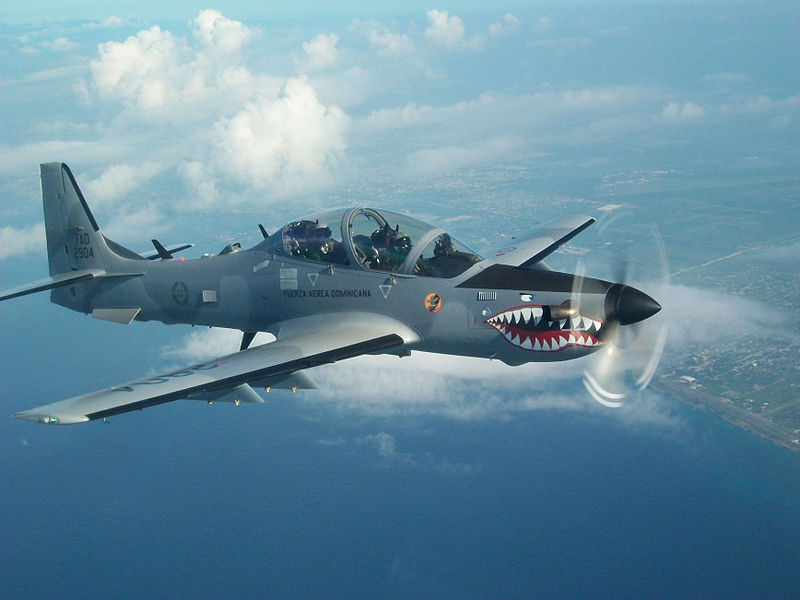 PROPUESTA ALTERNATIVA
PROPUESTA DE MÓDULO DE PENTATLON AERONÁUTICO PARA EL EJE DE CULTURA FÍSICA DE LA ESMA “COSME RENNELLA B.”
OBJETIVO
Proporcionar información sobre contenidos y actividades metodológicamente elaboradas para la enseñanza - aprendizaje del Pentatlón Aeronáutico, dando importancia a la formación de nuevas técnicas y desarrollando capacidades físicas necesarias en cada disciplina contemplada para este deporte aeronáutico.
MÓDULO DE PENTATLON AERONÁUTICO
CAPITULOS
PRUEBA DEPORTIVA
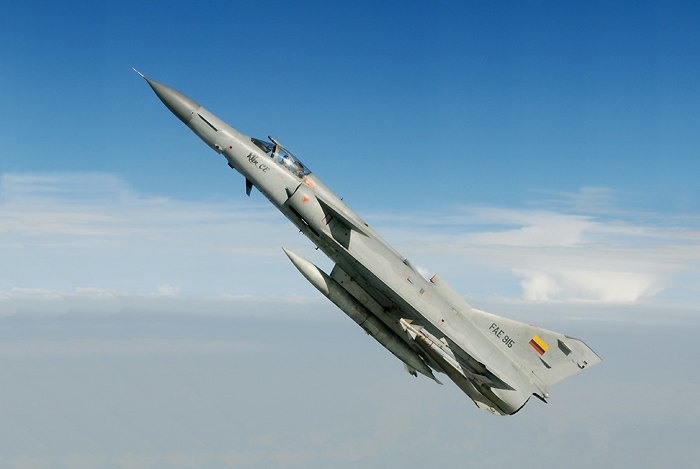 GRACIAS